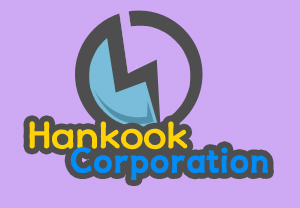 Minimum Wage System
목차
최저임금제 의미 및 기대효과
1
2018년 최저임금실태 분석
2
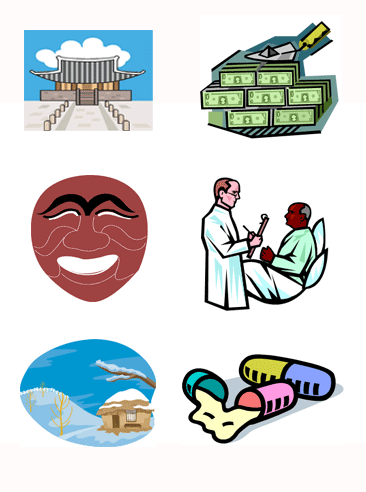 최저임금액 현황
3
심의절차 및 결정과정
4
2
최저임금제 의미 및 기대효과
Minimum wage systems
The minimum wage system is a wage system that determines wages as part of social policy by setting up a certain amount of wages and legally banning wages
기대효과
임금을 높이고, 임금생활자의 소득 증가
수준 이하의 노동조건이나 빈곤을 없앨 수 있음
임금생활자의 노동력 착취를 방지하며 소득재분배를 실현
3
2018년 최저임금실태 분석
유사근로자
임금
노동생산성
소득분배율
분석
내용
활용
방법
4
최저임금액 현황
인상률 상승
5
심의절차 및 결정과정
고용노동부장관
최저임금 심의
요청
임금
생계비
최저임금
위원회
회의상정
현장
집담회
최저임금안 고시
결정 어려움
재심
요청
10일
이내
노사 이의제기
최저임금 고시
최저임금안 제출
6